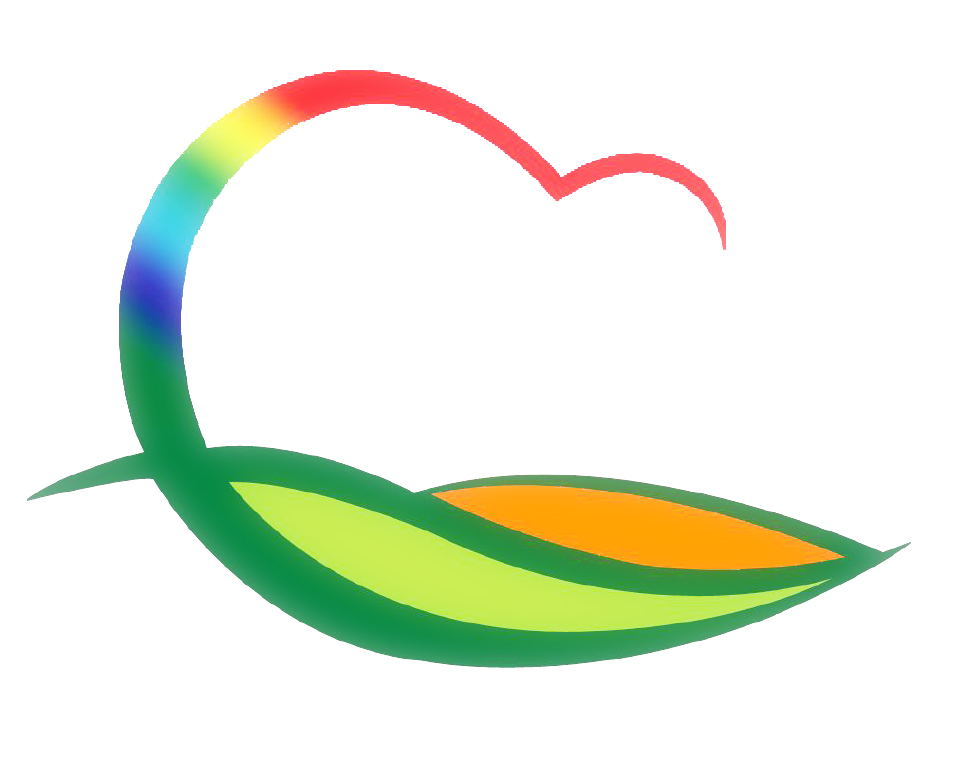 주간업무 (1.10. ~ 1.16.)
도 시 건 축 과
4-1. 2030년 영동군관리계획 읍면건의사항 검토 및 보고
기     간  : ~ 22. 1. 14.(금) 
내     용  : 읍면별 주민건의사항 타당성 검토
4-2. 제2201부대 진입도로 개설공사(1차분) 준공
위     치 : 양강면 유점리 515-3
준 공 일 : 22. 1. 11.(화) / 사업비 : 467,823천원
사업내용 : 콘크리트옹벽블록 1,320EA, 조립식PC암거 L=36m
4-3. 2022년도 소규모 지역개발사업 발주
대 상 지 : 영동읍 탑선리 세천정비공사 등 20건
사 업 비 : 490백만원
4-4. 농촌마을회관 행복센터 조성사업 설계용역 집행
사 업 비 : 14,432천원
내     용 : 상촌면 임산1리 농촌마을회관 행복센터 증축공사